الدرس الرابع
التفكير المنهجي حاجة إنسانية
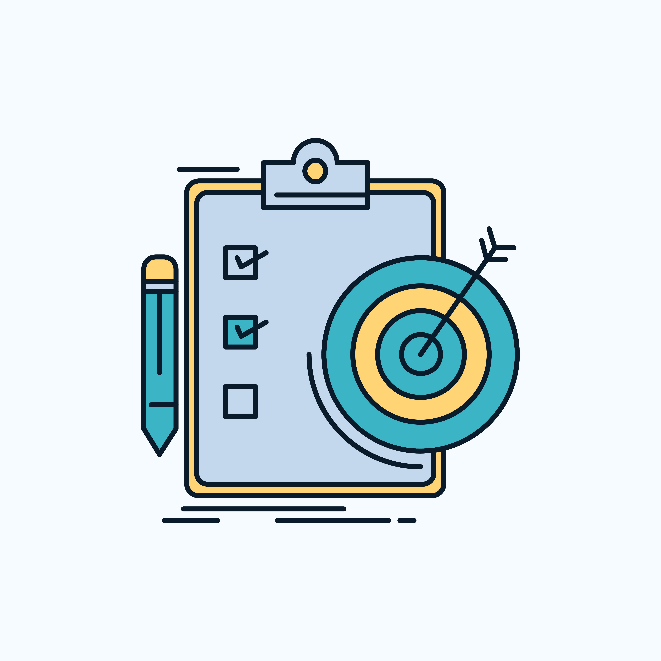 الأهداف
أتعرف على قدرة الإنسان على التفكير.
أميز بين امتلاك العقل واستعماله.
أتعرف على معاني التفكير.
أستخلص الحاجة إلى وضع قواعد للتفكير.
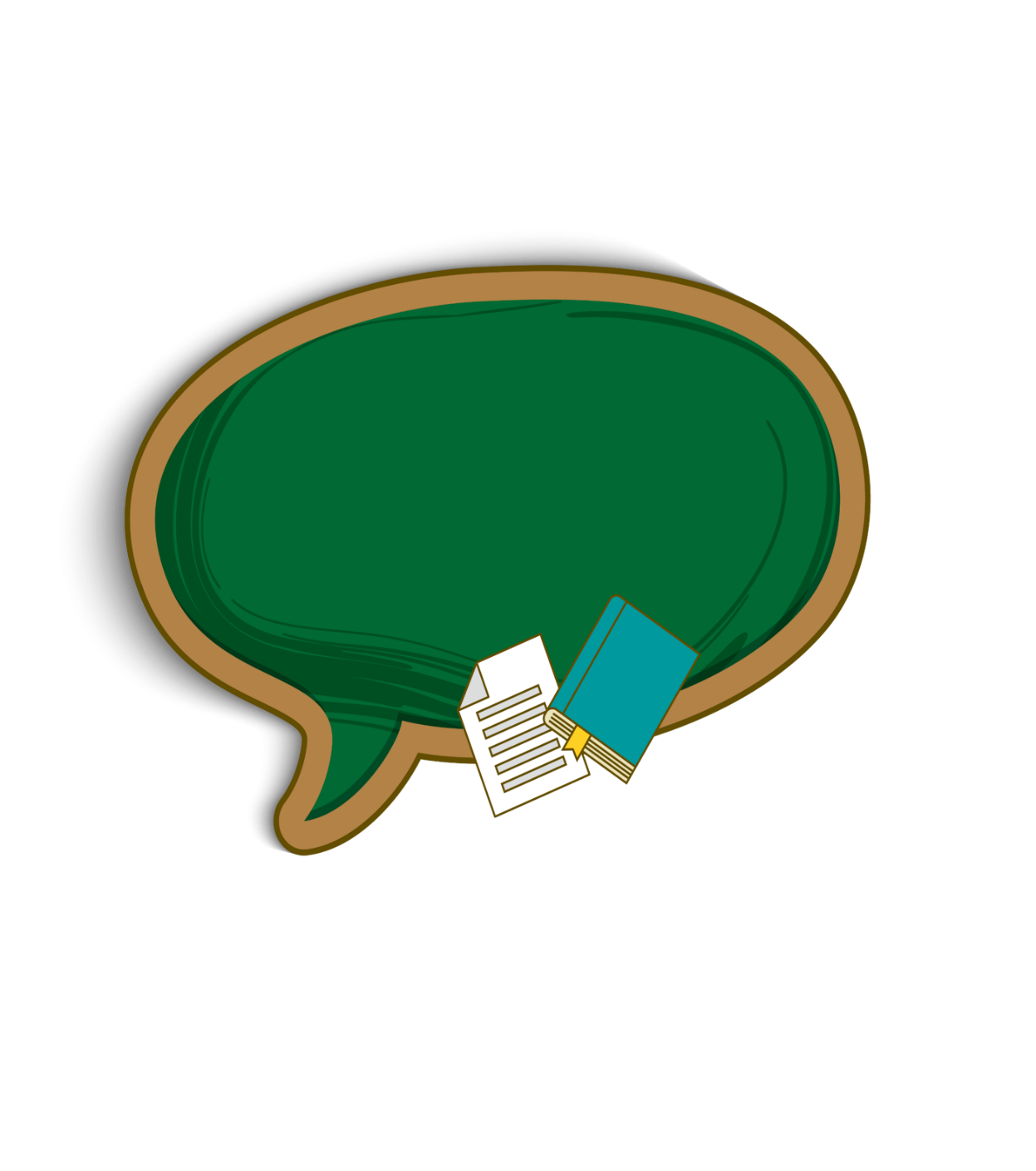 تمهيد
يتميز الإنسان بامتلاك العقل، وينخرط في أنواع مختلفة من التفكير تشير إلى قدرته على الاستدلال، وبناء موقف ما من العالم ومختلف التجارب الإنسانية من ناحية، واقتراح حلول لقضايا الحياه اليومية من ناحية أخرى، إن امتلاك العقل لا يعني بالضرورة أن يكون تفكير الفرد تفكيرا سليما، فقد يحتاج الأمر إلى وضع قواعد للتفكير تعصم الإنسان من الوقوع في الخطأ، وتجعله قادرا على فهم مقتضيات الحياة لاتخاذ القرارات الصائبة.
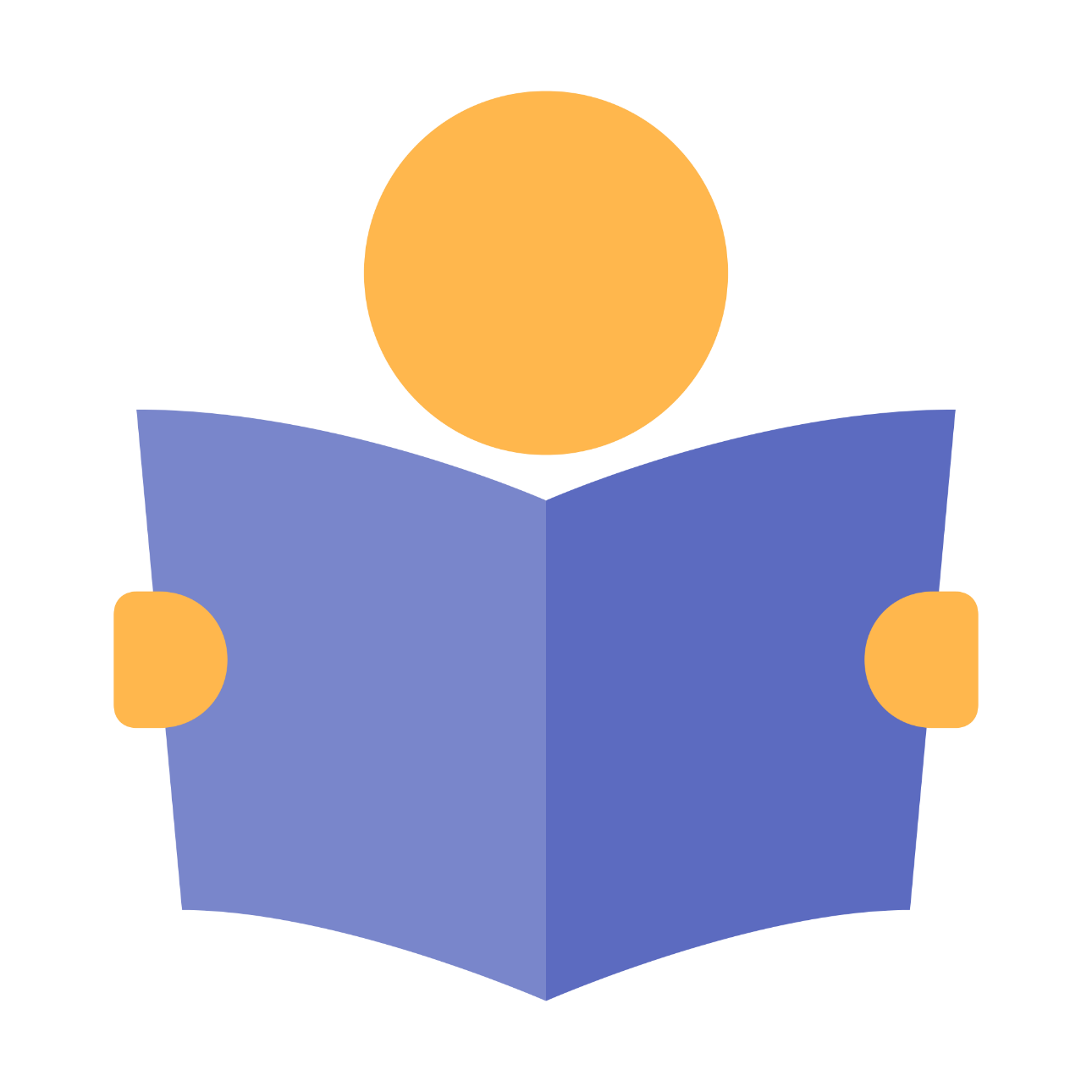 أقرأ(1)
تتبع رفعة الإنسان من كون الإله سبحانه وتعالى وهبه عقلا ضمن له البقاء والتطور، ويتجلى هذا العقل في النطق والكلام، والحوار والاستدلال، والتأمل والفهم لمختلف جوانب الحياة الاجتماعية. قال تعالى: (الَّذِينَ يَذْكُرُونَ اللَّهَ قِيَامًا وَقُعُودًا وَعَلَى جُنُوبِهِمْ وَيَتَفَكَّرُونَ فِي خَلْقِ السَّمَاوَاتِ وَالْأَرْضِ رَبَّنَا مَا خَلَقْتَ هَذَا بَاطِلًا سُبْحَانَكَ فَقِنَا عَذَابَ النَّارِ (191)) والإنسان بما له من عقل فإنه يمتلك القدرة الكامنة على التفكير ولكنه أحياناً لا يدرك أهميته أو كيفيته، وقد تتوازى داخل الإنسان القدرة على التفكير بسبب الحفظ والتقليد الأعمى ومسايرة الحياة اليومية، قال تعالى: (وَإِذَا قِيلَ لَهُمُ اتَّبِعُوا مَا أَنْزَلَ اللَّهُ قَالُوا بَلْ نَتَّبِعُ مَا أَلْفَيْنَا عَلَيْهِ آبَاءَنَا أَوَلَوْ كَانَ آبَاؤُهُمْ لَا يَعْقِلُونَ شَيْئًا وَلَا يَهْتَدُونَ (170))
المصدر: سورة ال عمران الآية 191
سورة البقرة الآية 170
وتتوقف عملية التفكير على استعمال العقل استعمالاً حسنًا طلبًا للحقيقة الواضحة والدقيقة، إن اعتبار الإنسان نفسة مخلوقًا مفكرًا لا يضمن له التفكير إلا إذا وجه هذه القدرات التوجيه الصحيح الذي ينتج أفعالاً وسلوكًا تدل على تفكير فعال وناقد يرتبط بمجالات التجارب الإنسانية وبالممارسات اليومية، إن القدرة على التفكير تحدد شخصية الفرد، وتأثير الآخرين في حياته أيضًا، وهي العملية العقلية التي تساعد على تطوره، وتسهم في تقدمه، وتقدم المجتمع على حد سواء.
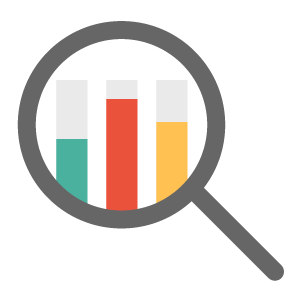 أفهم وأحلل (1)
1- أقرأ النص وأرصد شبكة المفاهيم الواردة فيه:
2- بالاستناد إلى النشاط الأول أستخلص الفكرة الأساسية للنص:
3- استنادًا إلى النص، اتأمل مع مجموعتي المفاهيم التالية وأبين علاقتها بالعقل وأستعين بالإضاءات المرافقة خلال النقاش مع مجموعتي.
الكلام
الحوار
الاستدلال
فهم الحياة الاجتماعية
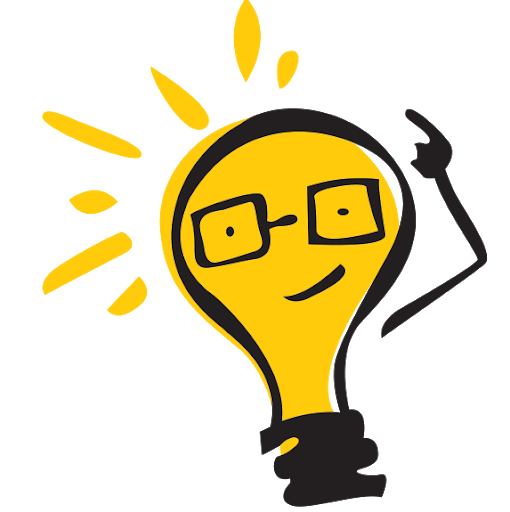 إضاءة
إن الإنسان يفكر بالكلام في أثناء حديثة وليس التفكير يضاف إلى الكلام، بل الفكر هو الألفاظ نفسها وما تتضمنه من معان. لذا يقال إن التفكير هو كلمات غير منطوقة أما الكلام فهو تفكير منطوق.
ما يميز التفكير المنطقي هو الحرص والالتزام بقوانين الاستدلال الصحيح.
يلجأ الفرد إلى التفكير من أجل اكتساب معرفة وفهم مختلف جوانب الحياة الاجتماعية والتربوية والأخلاقية، ومن أجل فهم وجهات النظر وتقييمها وحل المشكلات.
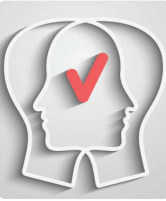 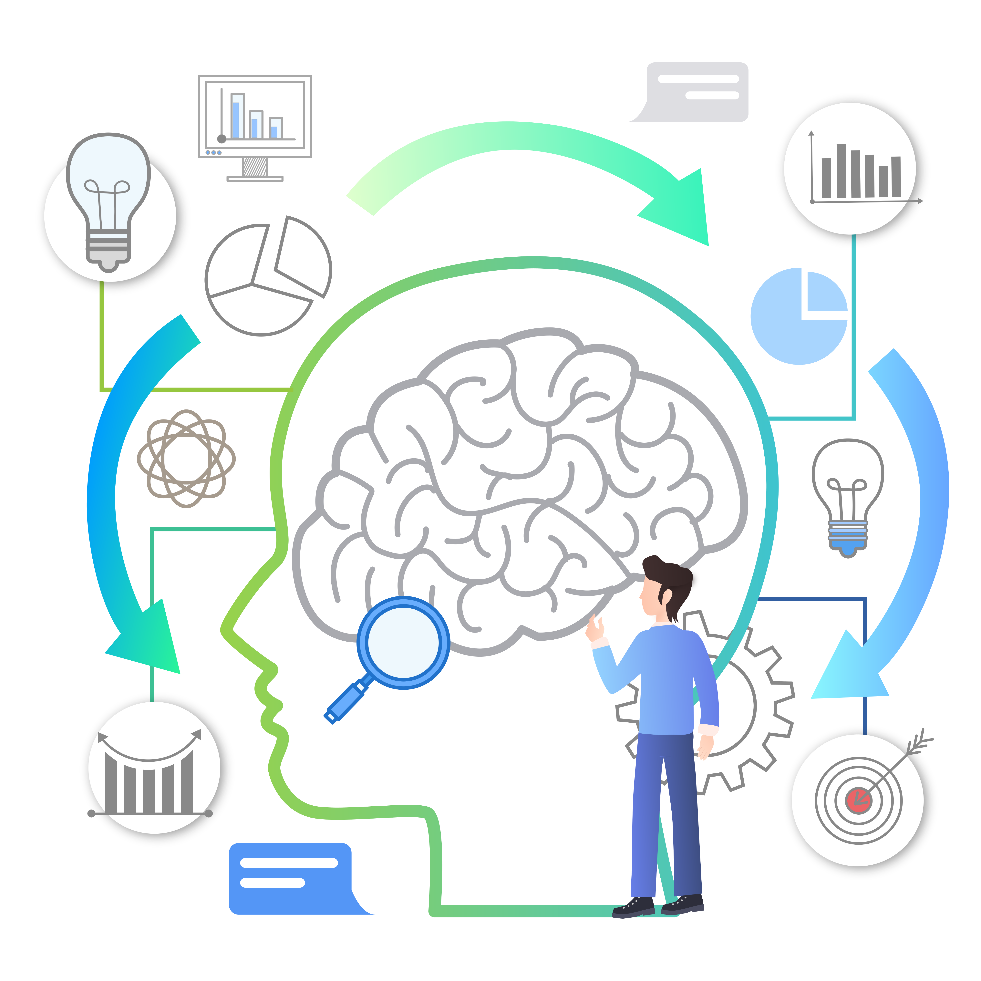 أفكر وأتدبر
1- استنادًا إلى النص هناك عدد من العوائق التي قد تمنع الإنسان من التفكير أو تحد من قدرته على ذلك، أناقش مجموعتي وأدون كيف أن العوامل التالية قد تحد أو تعوق قدرة الإنسان على التفكير.
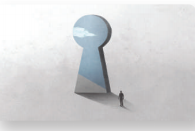 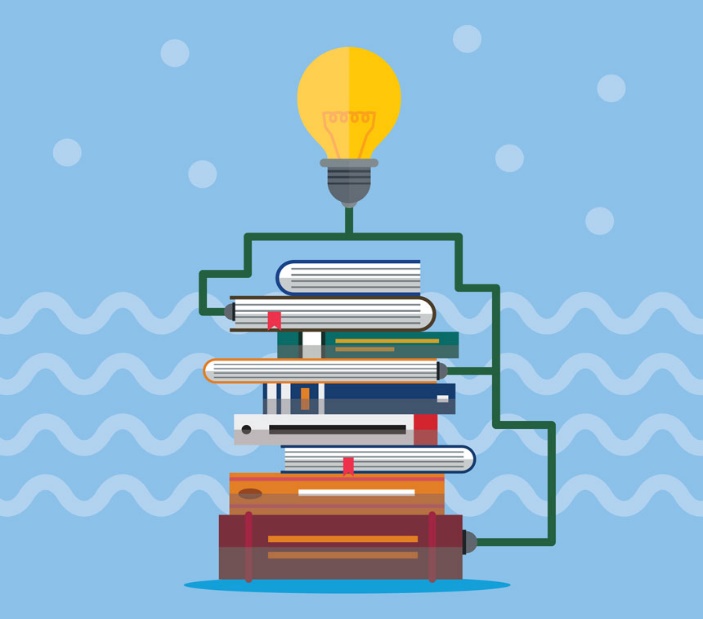 تلميحات
يستقي القرد معارفه من الموروث الثقافي وعاداته وتقاليده، وما تلقاه منذ الطفولة من أفكار وآراء قد يكون – أحيانًا – حفظها دون أن يعمل العقل من خلال عملية التفكير فيها.
من شروط التفكير السليم تخطي العوائق مثل الحفظ، ومسايرة الآخرين، وقبول الصور النمطية عن بعض القضايا دون تمحيص.
للفرد الذي يفكر بعض السمات، علي سبيل المثال: الرغبة في اكتشاف الحقيقة، والانفتاح على أفكار جديدة، والاعتماد على ذاته في التفكير بصورة مستقلة.
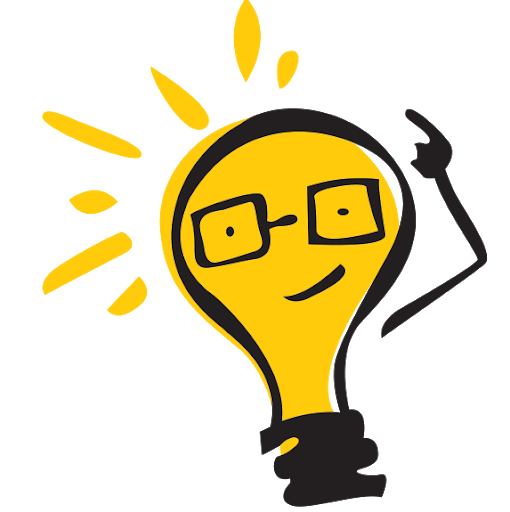 إضاءة
الصورة النمطية:
هي وصف أو تعميم أو أحكام مسبقة تطلق على مجموعة من الناس، أو الأعراق، أو الأفكار، أو القضايا دون تمحيص.
الصورة النمطية قد يكتسبها الفرد من المجتمعات أو الإعلام وتترسخ أكثر عندما يتناقلها الأفراد دون وعي.
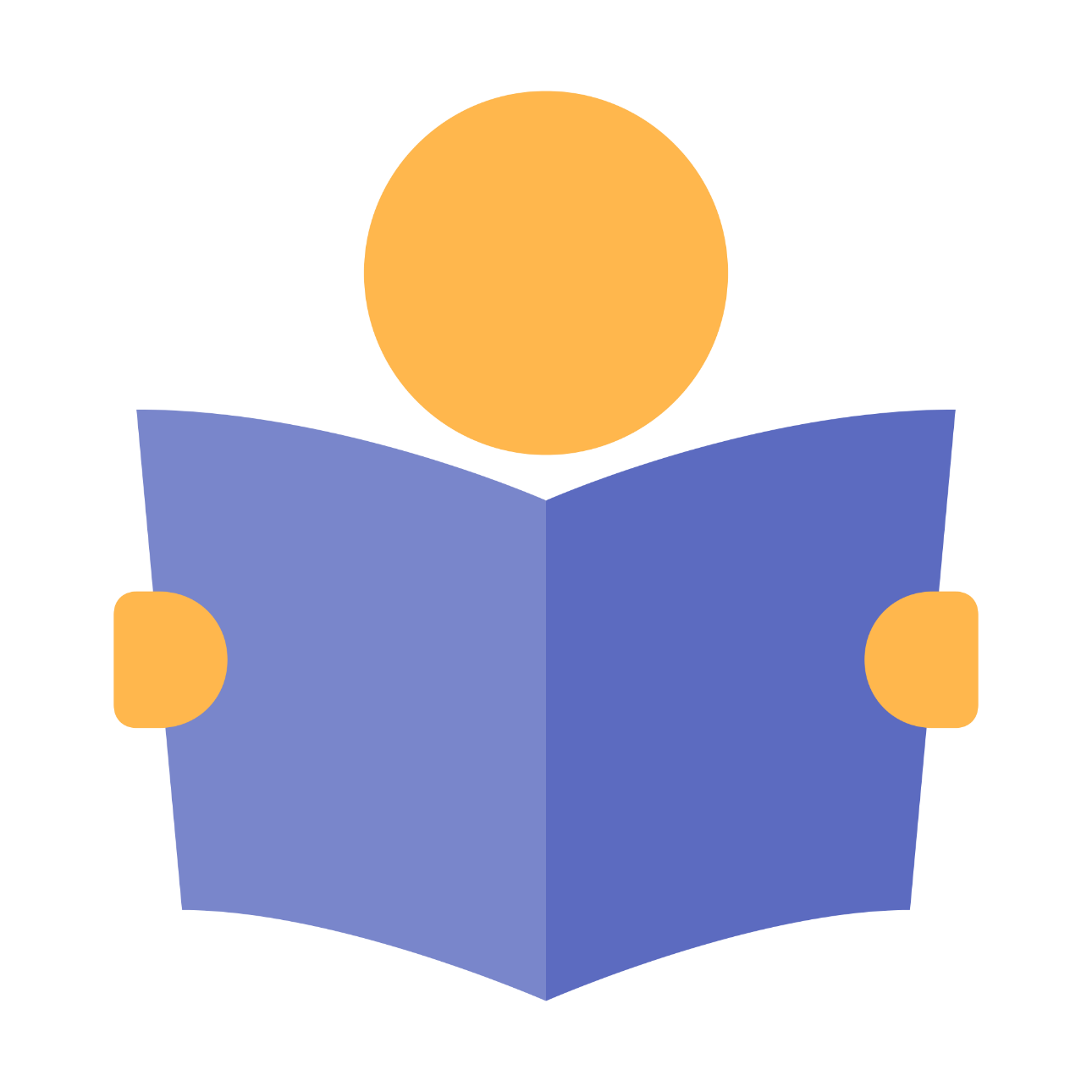 أقرأ (2)
إن الناس يندفعون ولا يتساءلون ولا يراجعون ولا يفصحون وإنما هم دائما واثقون ثقة عمياء مطلقة يستكينون للمسايرة ويحتمون بالتقليد ويكتفون بالمحاكاة لأن التفكير الجاد المستقل- كما يقول دلجادو- يحتاج إلى الكثير من العناء والجهد ومن السهل أن يسير الإنسان مع القطيع وأن يستجيب لما يملى عليه. لذا فعلينا أن نعلم الناس كيف يحكمون علي المعلومات التي تقدم لهم ليصبحوا سادة وضعهم الخاص وفقا لما يسميه دلجادو مبدأ التأصيل النفساني الذي يزود كل فرد بالوعي الذي يدرك به إمكاناته والآليات العقلية وآليات البرمجة الذهنية والوجدانية التي تخطفه من ذاته قبل إشراق وعيه…..
المصدر: صحيفة الرياض، سلطة العوام أحد متابع الجهل والظلم والتخلف 26\12\2004م عبدالله البليهي
وهكذا نرى خطورة الاستجابة للعوام في الثقافات المغلقة لأنهم لا يقيمون سلطتهم على العلم الدقيق والتفكير الجاد والمراجعة المتأنية وإنما يندفعون خلف من يستخفهم إذا كان يذكى ما هو مستقر في أذهانهم ويتناسب مع اتجاهات وجدانهم وينسجم مع تصوراتهم عن الانسان وقدراته وعلاقاته وقيمه وعن الحياة وهدفها وكيفية ممارستها.
المصدر: صحيفة الرياض، سلطة العوام أحد متابع الجهل والظلم والتخلف 26\12\2004م عبدالله البليهي
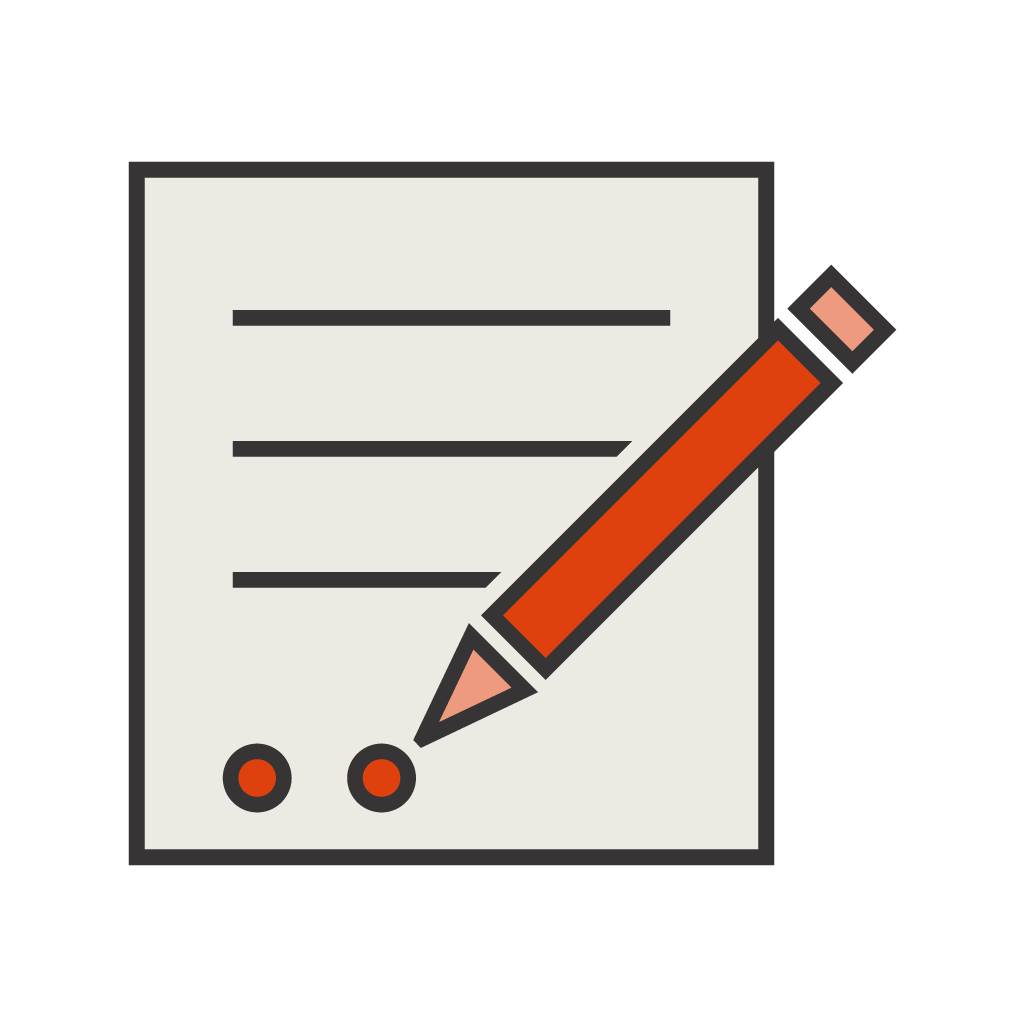 أتدرب
1- أصنف العوامل التالية التي قد تحد من قدرة الإنسان على التفكير إلى عوامل: ذاتيه وخارجية.
الخوف من اتخاذ القرار- التعصب والتطرف- تغليب العاطفة على العقل- محدودية المصادر المعلوماتية- الخوف من الوقوع في الخطأ أو النقد – نمط حياة المجتمع- ضيق الوقت
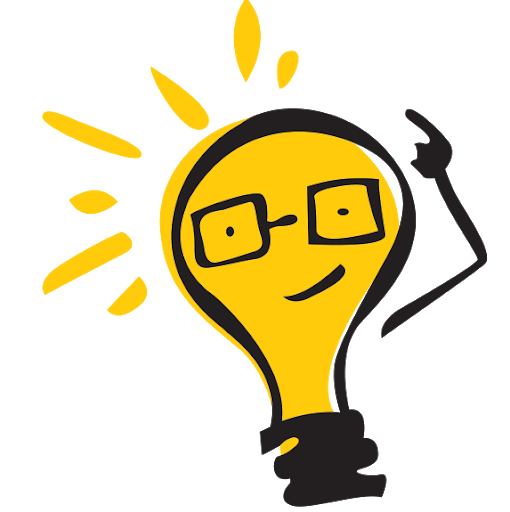 إضاءة
في بعض الأحيان قد لا يتمكن الإنسان من التفكير بسبب عوامل ذاتية أو خارجية وقد يرجع ذلك إلى تشبته بالآراء بتعصب أعمى، ورفض قبول أفكار جديدة بما ينمي قدراته الذاتية علي التفكير ويحررها من العادات السيئة المترسبة ومن العواطف والانفعالات المتسرعة التي تحد من فاعليتها.
من مظاهر التفكير المستقل القدرة علي اتخاذ القرار الكفيل بفهم الواقع والنهوض به ضمانا لحسن العيش المشترك مع الآخرين.
2- أبين كيف يمكن للعوامل التالية أن تؤدي دورًا في التفكير السليم.
3- أوضح مدى صحة العبارات التالية في علاقة تفكير الفرد بصورة مستقلة أو في علاقة تفكيره بالآخرين.
أضع علامة  أمام العبارة الصحيحة، وعلامة خطأ أمام العبارة الخاطئة مع التعليل.
ملاحظة: السؤال قيد يحتمل أكثر من إجابة صحيحة
4- أناقش مجموعتي وأدون كيف يمكن للعناصر التالية أن تحفز على التفكير:
الذات لأن:
الحياة لأن:
الكتب لأن:
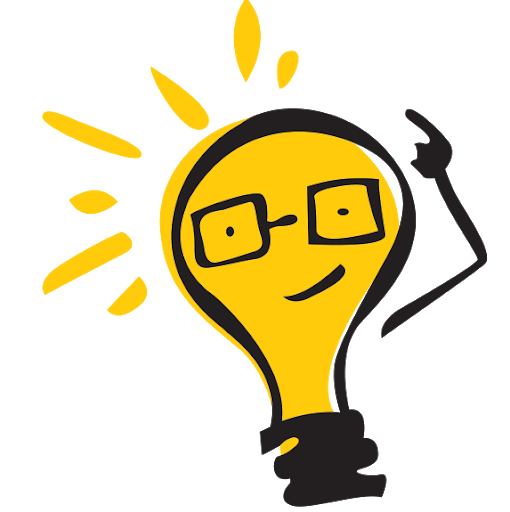 إضاءة
الاطلاع على كتب المبدعين في العلوم والفنون يعود بفوائد مختلفة علي الفرد، فالقراءة توسع مداركه وقدرته علي تحليل الأمور...غير أن الإنسان لا يسلك نهج الإبداع إلا إذا انخرط في ممارسة التفكير بنفسه مستقلاً عن كل أشكال الاتباع والتقليد الأعمى. التفكير وليد جهد ذاتي ينمو ويتطور في تفاعل مع الأحداث والمواقف والعلاقات مع الآخرين. إن الحياة اليومية هذه قد تدفعنا إلى التفكير والتقييم وحب المعرفة والثقة في الذات.
5- أقدم مع مجموعتي حججًا تدعم حاجة الإنسان إلى التفكير:
حجة من حياتك الشخصية
حجة من المجتمع
حجة من التاريخ
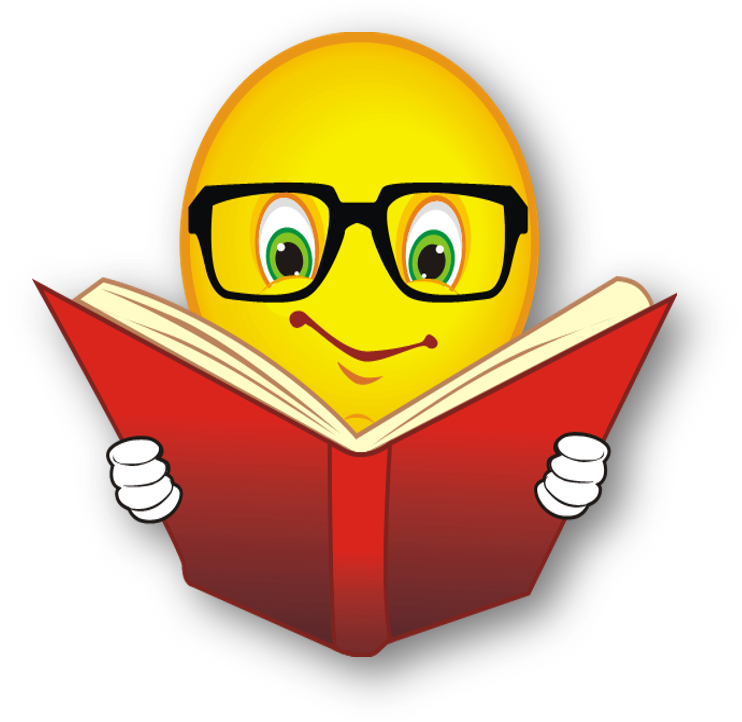 أتذكر أن
الحجة هي البرهان والدليل الذي يدعم رأيي.
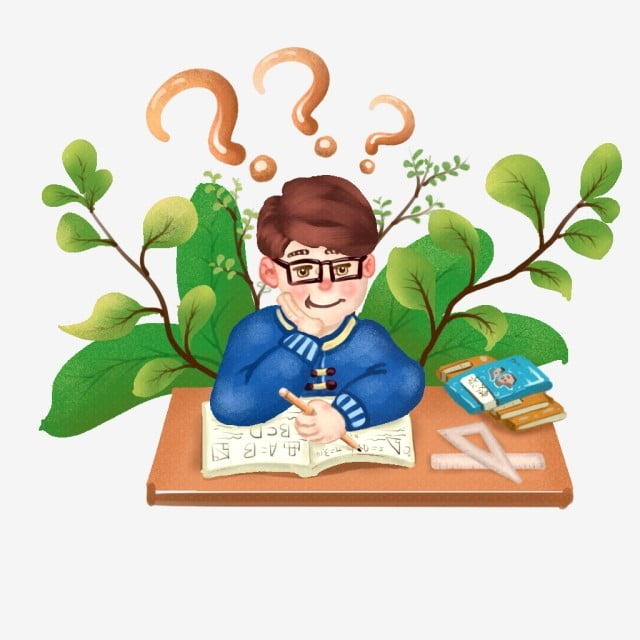 اعلم أنك
لكي تقنع الآخرين فإنك تحتاج إلى أن تقدم حجتك والإثباتات المنطقية التي تدعم رأيك عند مناقشة أي قضية أو فكرة معينة.
يختلف التفكير عن التذكر في أن التذكر هو العملية التي يتم عن طريقها استرجاع الخبرات الماضية، أما التفكير فإنه يذهب إلى أبعد من مجرد استرجاع هذه الخبرات إذ إنه يعيد تنظيم هذه الخبرات في كل جديد يناسب الموقف الذي واجهه الإنسان، التفكير هو العملية التي ينظم بها العقل خبرات الإنسان بطريقة جديدة لحل المشكلات وإدراك العلاقات.
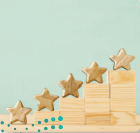 المصدر: تعليم التفكير: النظرية والتطبيق، صالح أبو جادو ومحمد نوفل،2017م
6- أحلل مع مجموعتي قيمة التفكير وفوائده من خلال علاقته بجوانب الحياة التالية:
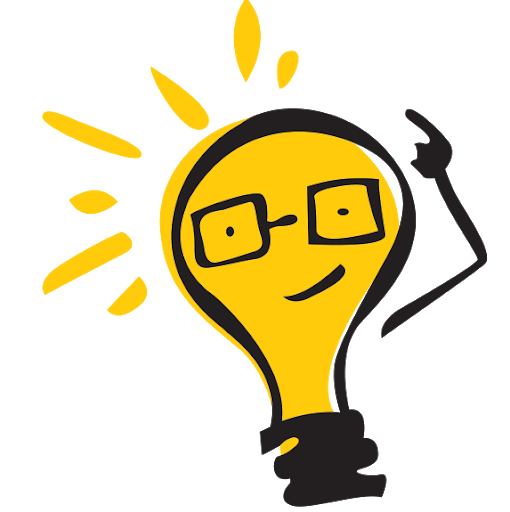 إضاءة
ليس للإنسان أن يصون نفسه من التعصب والميل إلى الأهواء إلا بالتفكير الذي يمكنه من التمييز بين الآراء الزائفة والأفكار الصحيحة.
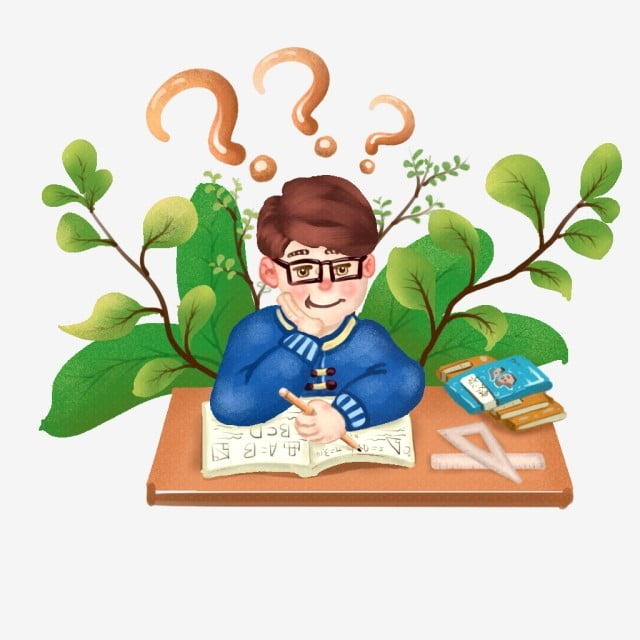 اعلم أن
التفكير المستقل والثقة في الذات شرطان لازمان لحسن التدبير في الحياة الاجتماعية.
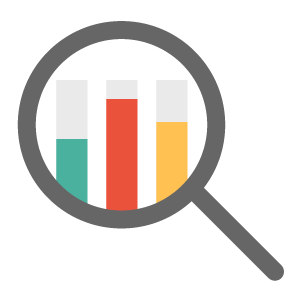 أفهم وأحلل (2)
التعريف الأول:
التفكير هو عملية التفاعل التي تجري بين ما هو بداخل النفس وما هو بخارجها فتتولد أفكار تعبر عن تصور للعالم ولمختلف جوانب الحياه بفعالية وفق خطط وأهداف
التعريف الثالث:
التفكير عملية واعية تحدث في العقل وتخضع المواقف للمحاكمة العقلية للوصول إلى نتيجة. وهو أيضا المهارة الفعالة التي تدفع بالذكاء الفطري إلى العمل.
التفكير
التعريف الرابع:
إن التفكير عملية ذهنية فردية لكنها لا تتم بمعزل عن المحيط وعن التفاعل بين الآخرين، أي إن عملية التفكير تتأثر بالسياق الاجتماعي والثقافي الذي تنشأ فيه.
التعريف الثاني:
التفكير هو نشاط أكثر من كونه آلية أساسية للدماغ البشري، وحينما يمارس الفرد عملية التفكير، ويبادر بحل المشكلات واتخاذ قرارات فهذا يدل على فاعلية التفكير ونجاعته.
1- أستكمل هذا الجدول مع مجموعتي بما يتناسب مع التعريفات الأربعة الواردة في النشاط:
التفكير المنهجي نشاط عقلي وجهد شخصي فعال، ومن أهم قواعده تنظيم الأفكار، والبرهنة وبناء أحكام متينة مبنية على الاستدلال المنطقي السليم، فيما يعرض من مشكلات. ينبغي لنا تعلم التفكير وإخضاعه إلى قواعد توجهنا وتساعدنا على اتخاذ القرار مثل التحليل والتركيب والمقارنة والتمييز والتقييم والتدقيق، وبغض النظر عن المجالات التي نفكر فيها تفكيرا منطقياً ومنظماً، فإن المنهج بجنبنا الوقوع في الخطأ، ويوجهنا إلى حل قضايا الحياة، وحسن التواصل مع الآخر، ويوصلنا بالتدريج إلى اكتشاف الحقيقة، التفكير المنهجي عكس التفكير غير الفعال الذي يسير دون قواعد وخطط توجهه.
بعد قراءة النص بتمعن، قم بالمهام التالية:
2- أرصد أهم المفردات التي وردت في النص وتتصل بالتفكير المنهجي:
3- أبين مع مجموعتي كيف يختلف التفكير المنهجي عن التفكير غير الفعال:
4- اعتمادًا على النص أستخرج مفهوم التفكير المنهجي وقواعده:
التفكير المنهجي هو:
قواعده هي:
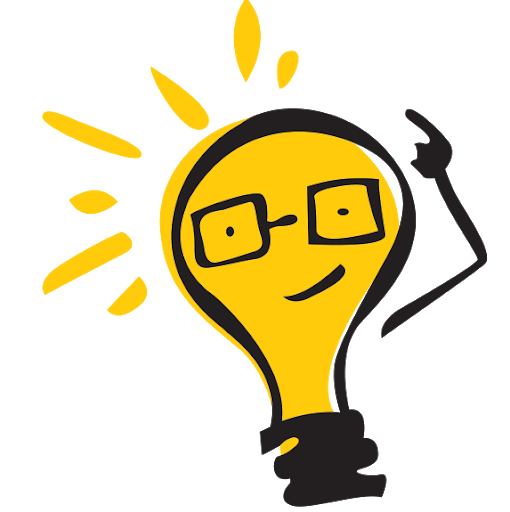 إضاءة
يعتمد التفكير على قواعد تجعله منطقيا في تحليل الأفكار وتنظيمها وتسلسلها وترتيبها بكيفية تقضي إلى إنتاج فكرة واضحة ومتميزة، وكذلك التعبير عنها بدقة ووضوح.
تحقيق الهدف من التفكير مرهون بمعرفة قواعد التفكير المنهجي التي تستمد أسسها من التفكير المنطقي.
يهدف التفكير المنهجي إلى الكشف عن الأسباب الحقيقية التي تنظم الأفعال وتوجه الممارسات وتبني الأفكار السليمة بناء منطقيا على براهين عقلية، لا على أحكام مسبقة جاهزة.
لا تقتصر عملية البرهنة على الجانب المعرفي وعرض الأسباب الوجيهة للاعتقاد في شيء ما، بل تشمل الجانب العلمي أيضا والتصرف بأسلوب عقلاني نقدي.
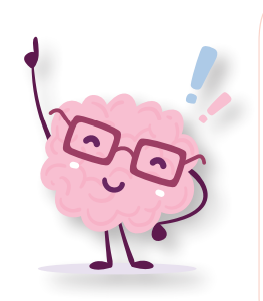 5- أحلل العلاقات بين المفاهيم التالية:
6- استنادًا إلى ما استفدته من أنشطة الدرس، أستكمل الجدول التالي بذكر أهمية التفكير المنهجي ووظائفه في الجوانب التالية:
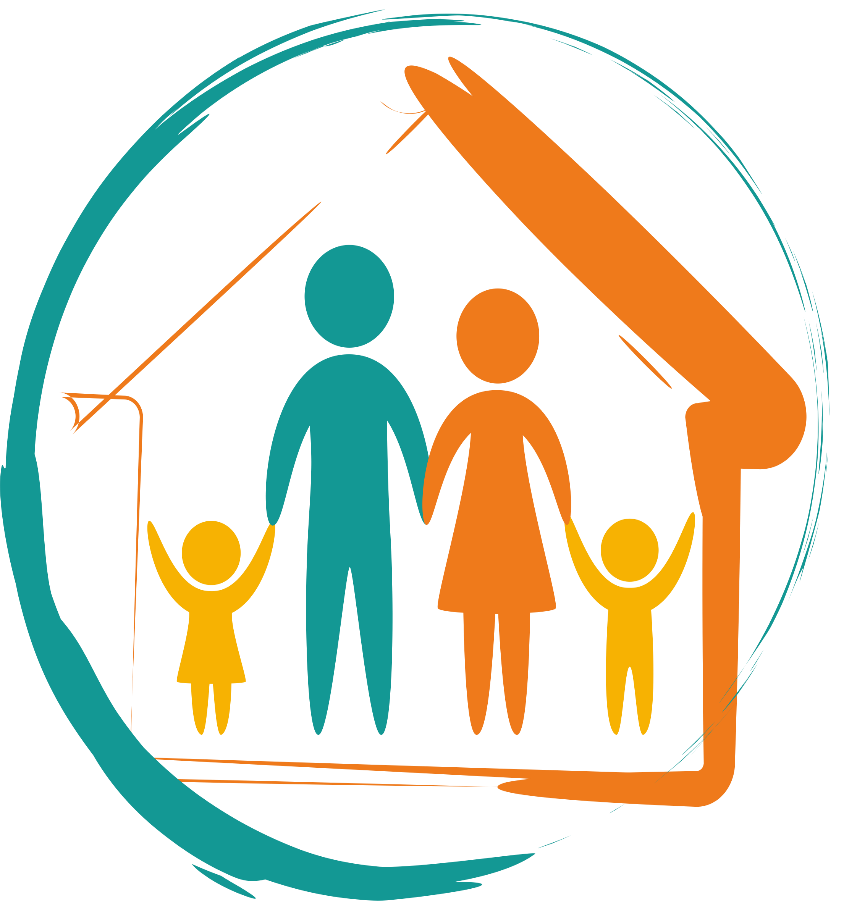 أتدرب وأتفاعل مع عائلتي
لا شك أن الحفاظ على قيم المجتمع والرقى بالذوق العام وحمايته من المتهورين والمخالفين يتطلب تضافر جهود المؤسسات التنفيذية، ومؤسسات المجتمع المدني، إلى جانب الأسرة والمؤسسات التربوية والتوعوية.
الأسرة هي المؤسسة التي تبدأ عندها عملية غرس القيم النبيلة في المحافظة على الذوق العام واحترام الآخرين، مع ضرورة الحرص على وجود "القدوة الحسنة" للأبناء.
المصدر: صحيفة الاقتصادية، إنما الأمم الأخلاق والذوق، 7\4\2019م، رشود محمد الخريف
الذوق العام "مجموعة سلوكيات تعبر عن قيم المجتمع ومبادئه وهويته".
تم إقرار قانون للمحافظة على الذوق العام بهدف الحفاظ على قيم المجتمع وهويته، لكن ما الذي يجعل بعض الشباب والفتيات يرتكبون هذه المخالفات؟ هل القانون هو العلاج للمشكلة أو هو أسلوب ردع قد يحد من عدد المخالفين ولن يقضي على المشكلة؟ ألا ينبغي أن يكون مصدر الالتزام داخليًا؟
باستخدام مهارات التفكير الناقد وقواعد التفكير المنهجي الفعال أحاول مع عائلتي مناقشة هذه المشكلة ودراسة الجوانب المحيطة بها كافة: الفرد، الأسرة، التعليم، المجتمع، القانون، وتحليلها ووضع مقترحات لعلاجها، وأكتب مقالا يقدم توضيحا لما توصلنا إليه من نتائج أنا وعائلتي بعد مناقشتنا للموضوع.
"إن علينا جميعًا أن ندرك تطلعنا إلى المزيد من التقدم والرقي، يستلزم أول ما يستلزم التمسك بالعقيدة الإسلامية الصحيحة، والالتفاف حولها والعمل بكل إخلاص ضمانا لربط الماضي بالحاضر، وأملاً في اتصال الحاضر بالمستقبل"
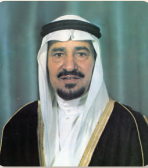 المصدر: الملك خالد بن عبد العزيز- دارة الملك عبد العزيز، 19\12\1399هـ
التفكير عملية عقلية واعية يقوم بها الفرد سواء لحل المشكلات أو اتخاذ القرارات أو فهم وإدراك موضوعات، وقضايا تتضمن أفكارًا.
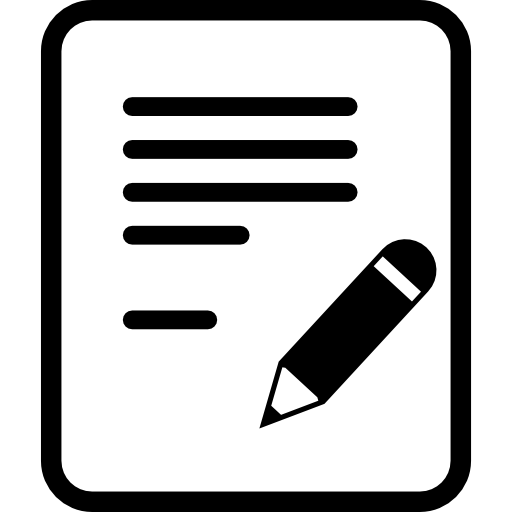 أتدرب وأقيم مكتسباتي
1- ما أبرز ما توقعته من هذا الدرس؟
2- ما أهم فكرة أو مهارة اكتسبتها من هذا الدرس؟
3- ما السؤال الذي بقى عالقاً في ذهنك وتأمل أن تجد الإجابة عنه؟
4- ما أبرز معلومة لفتت انتباهك في الدرس؟
5- ما أهم ثلاث مفردات تعرفت عليها في الدرس؟
6- ما الفائدة التي اكتسبتها من هذا الدرس؟
7- هل ما اكتسبته من معارف ومهارات في هذا الدرس سوف يغير في طريقة تفكيرك؟ أذكر بعضاً من الخطوات التي سوف تساعدك على ذلك.